+Implementation Weekend
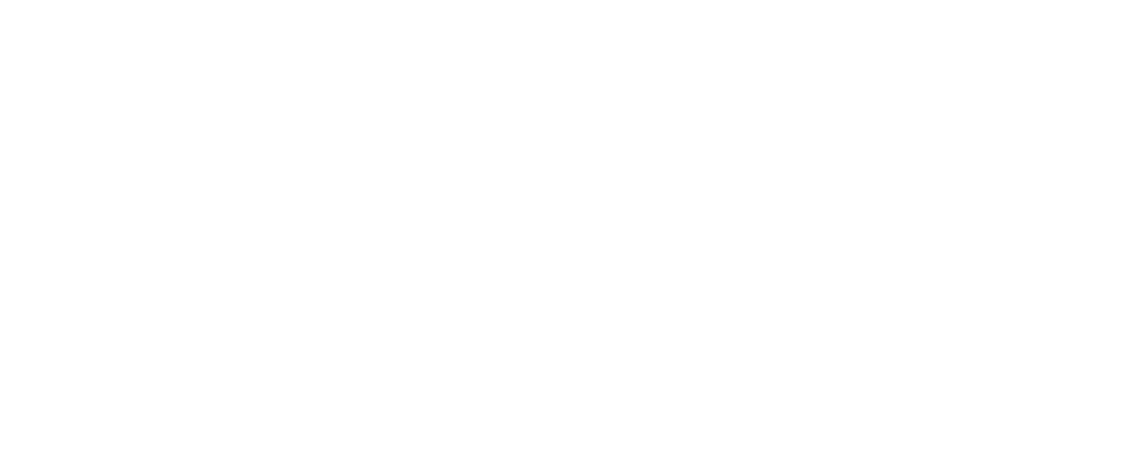 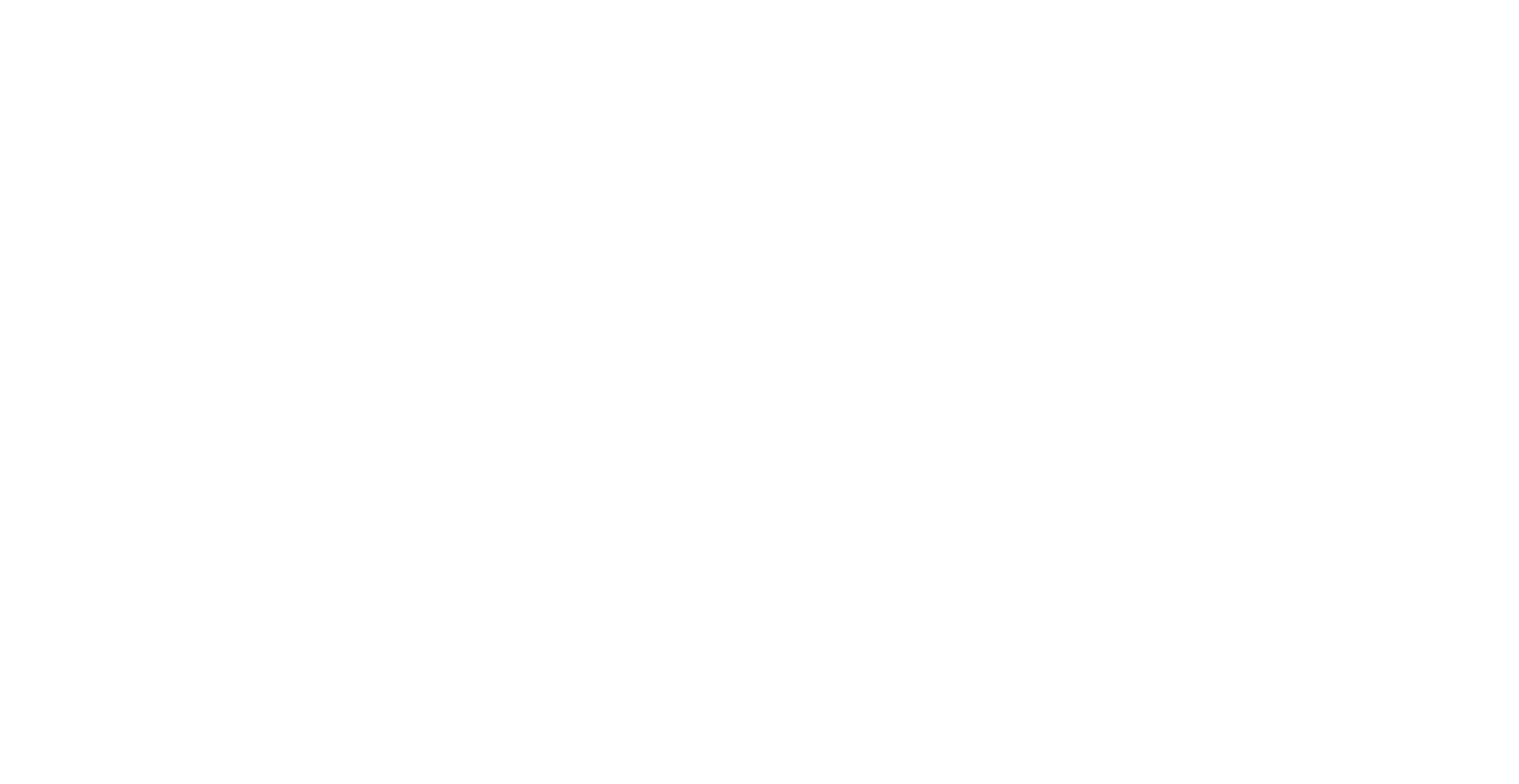 Treasury Module
Church treasurers embracing digital transformation together, one click at a time

BUC   |   NEC   |   SEC   |   IM   |   SM   |   WM
17-19 May 2024
How to record Expenses on ACMS
1. Expense Menu > expense option
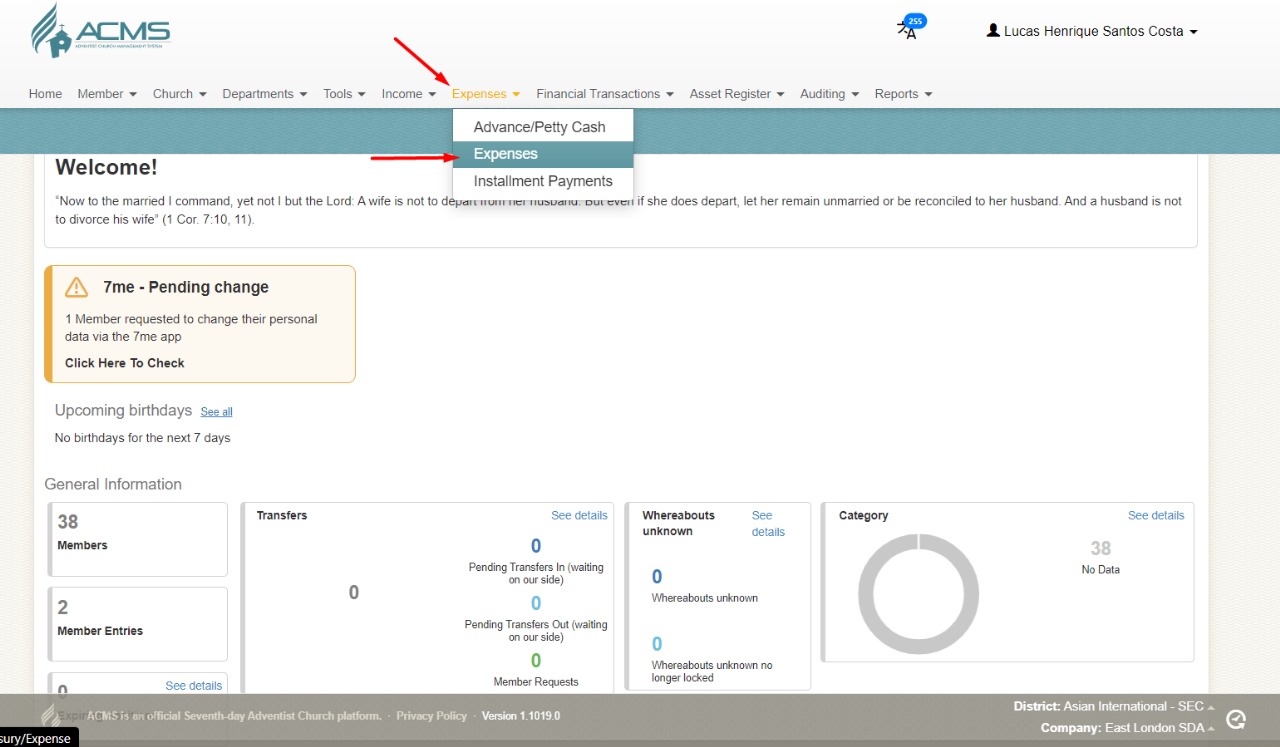 How to record Expenses on ACMS
2. Click > ‘New’ option
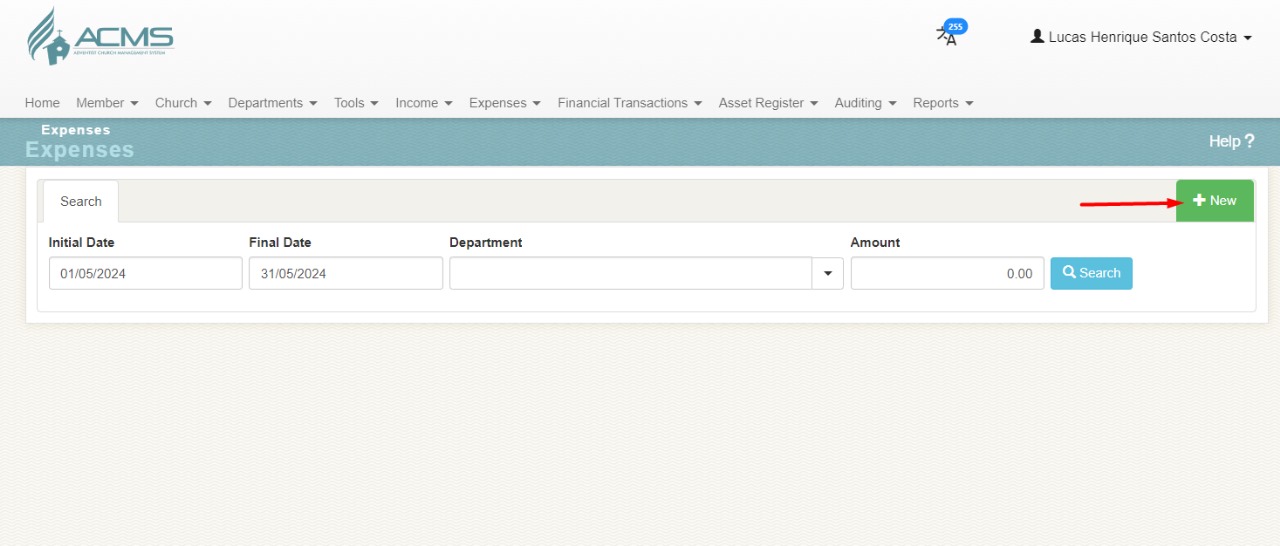 How to record Expenses on ACMS
2. Click > ‘New’ option
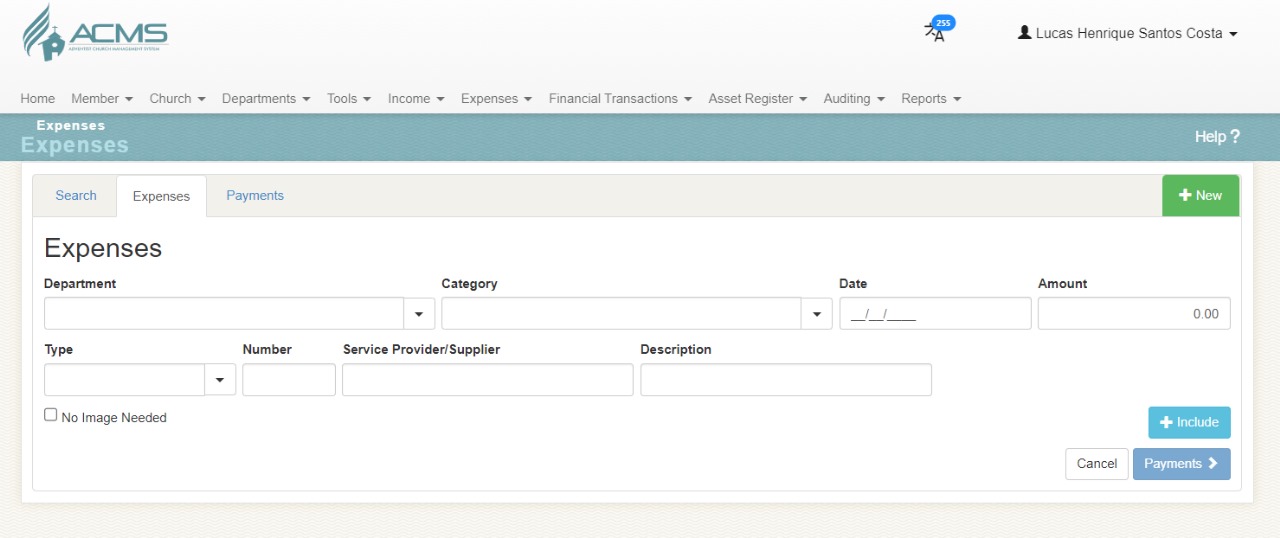 How to record Expenses on ACMS
3. Select > Department
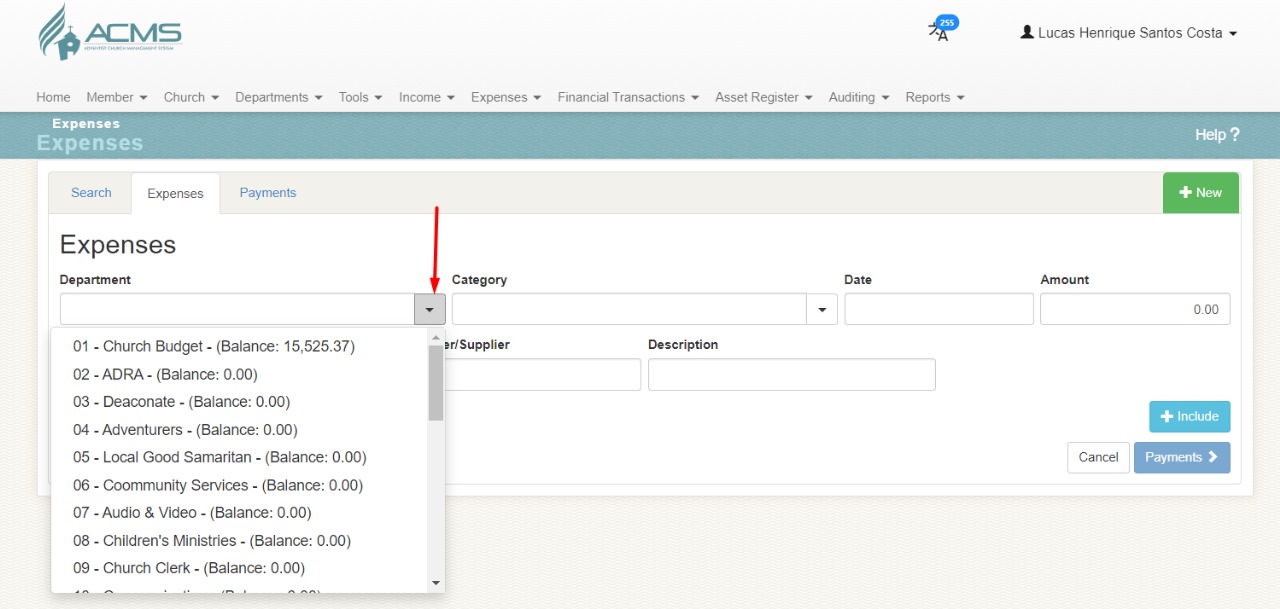 How to record Expenses on ACMS
4. Select > Category
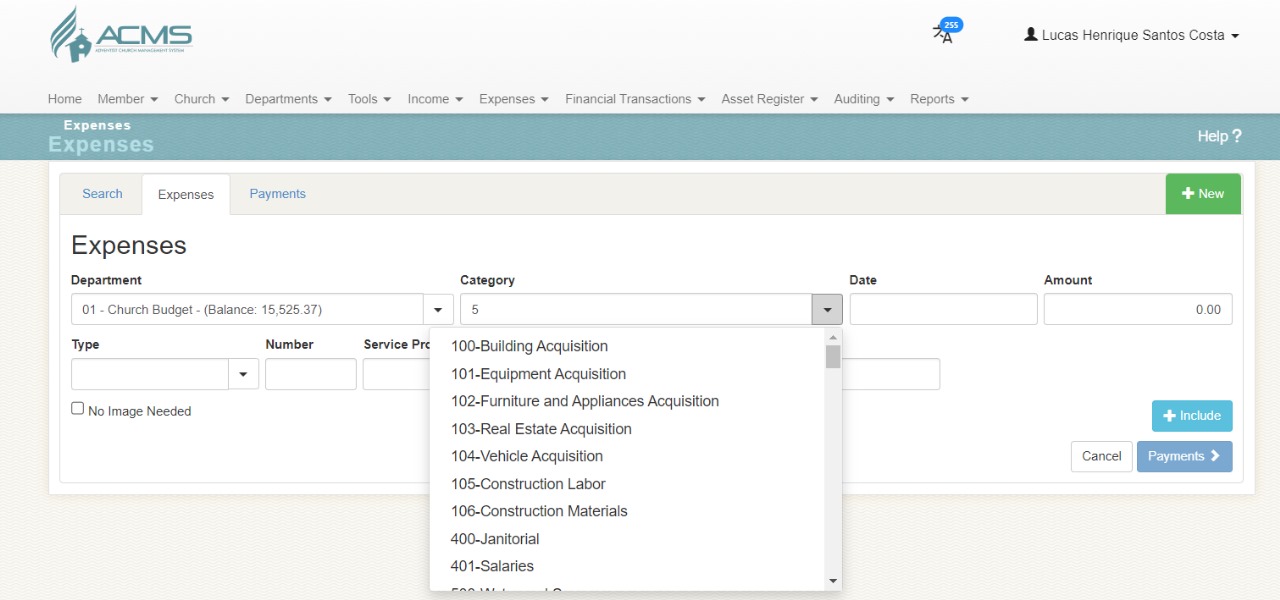 How to record Expenses on ACMS
5. Select > Date
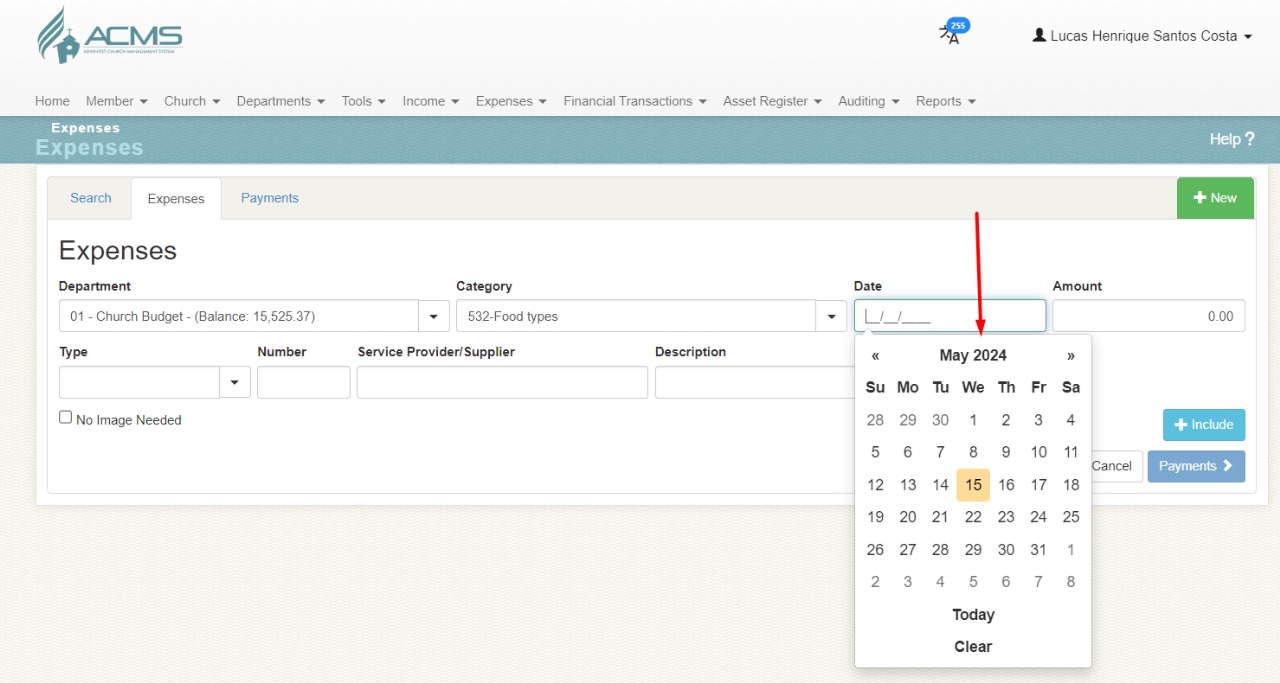 How to record Expenses on ACMS
6. Add > Amount
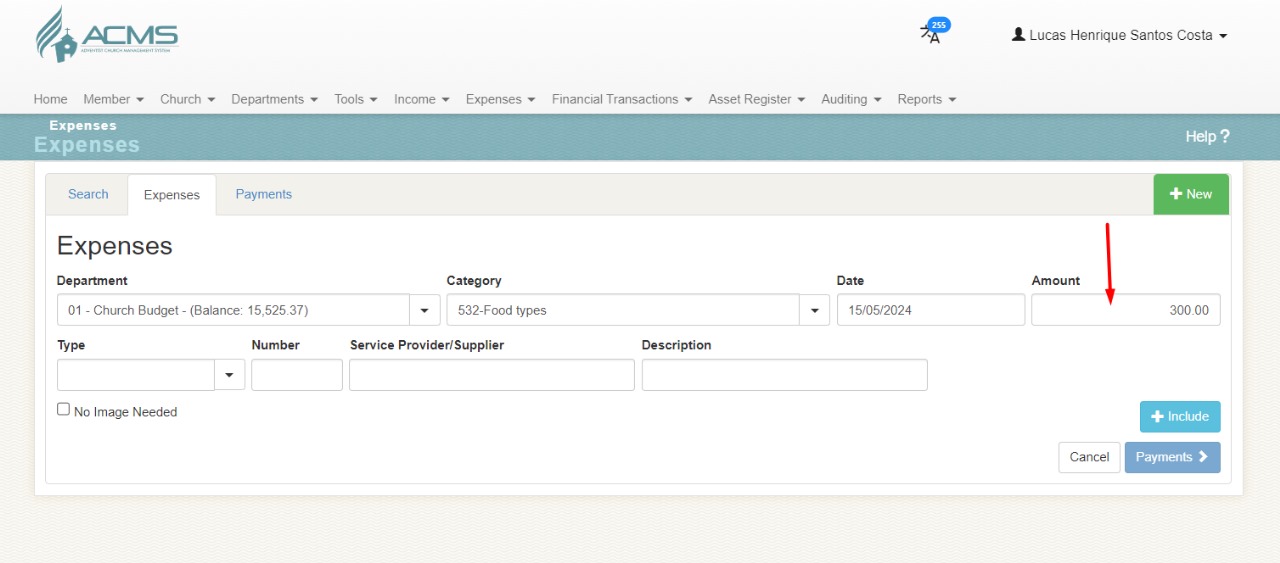 How to record Expenses on ACMS
7. Select > Type
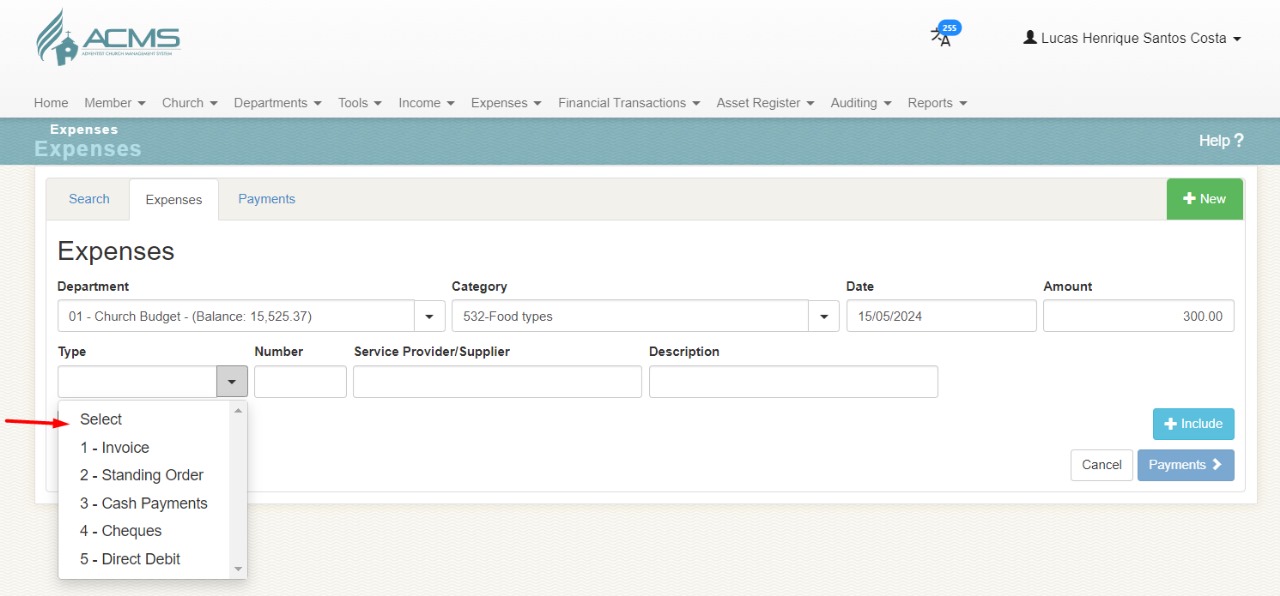 How to record Expenses on ACMS
8.  Add > Type number (e.g. Invoice, Cheques etc)
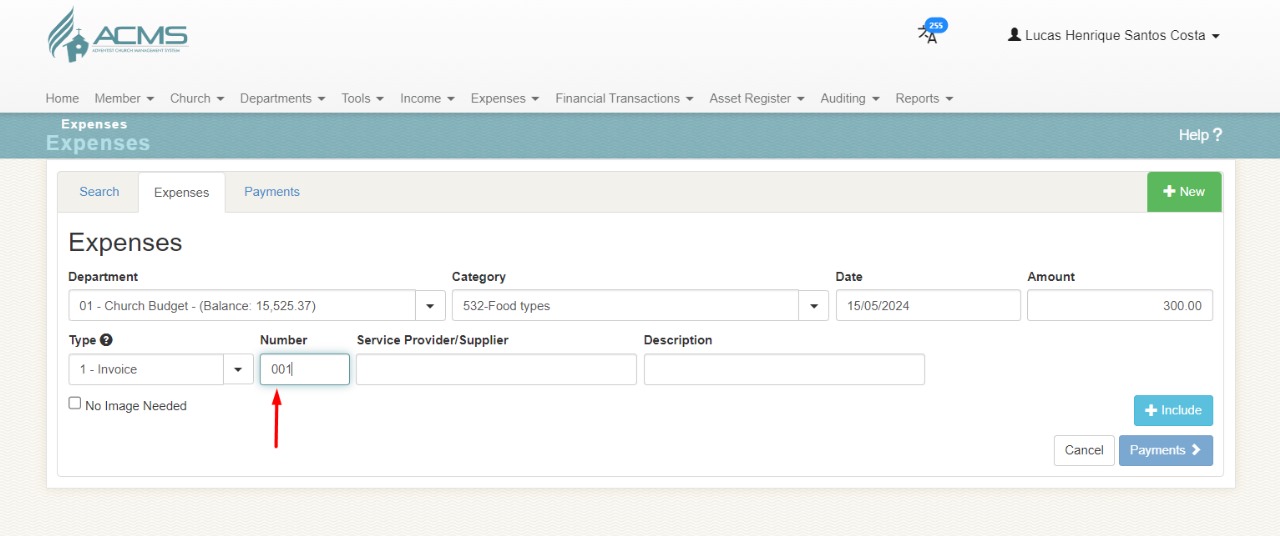 How to record Expenses on ACMS
9.  Add > Supplier Details
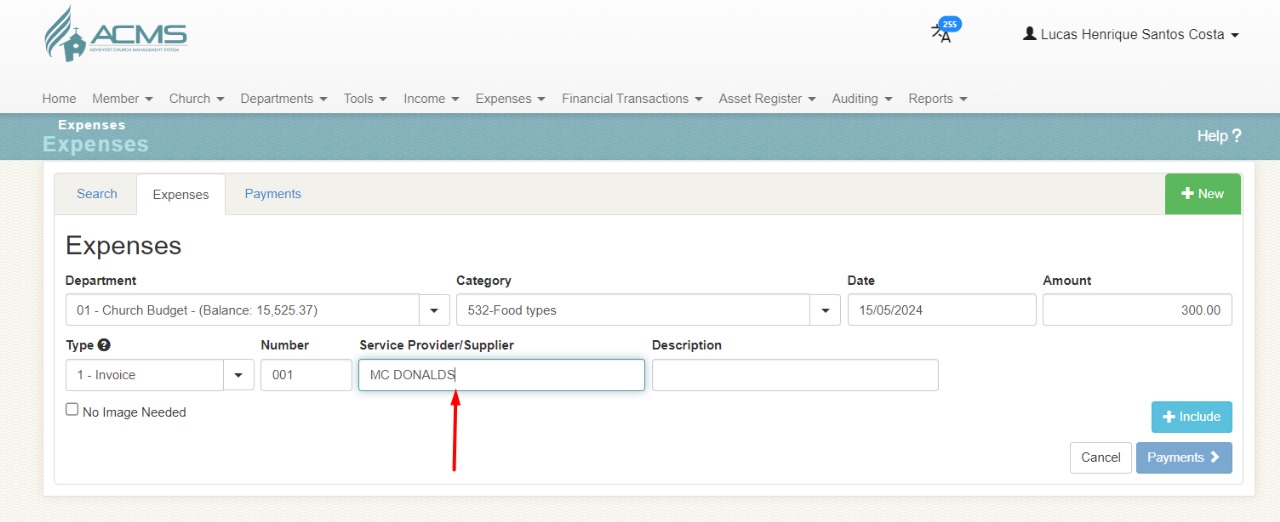 How to record Expenses on ACMS
10.  Add > Description
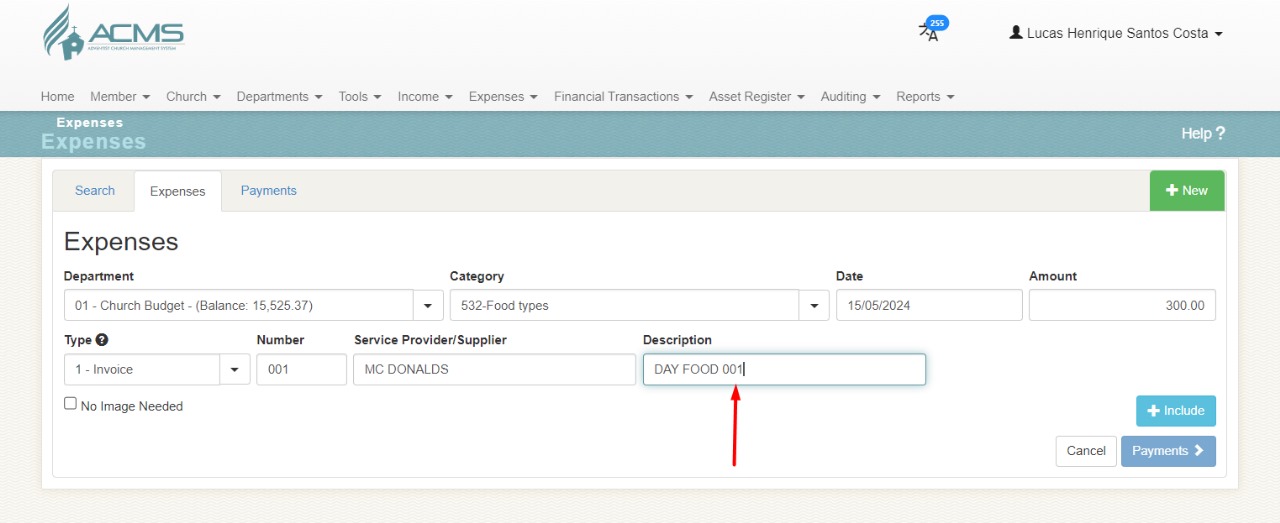 How to record Expenses on ACMS
11.  Click > Include
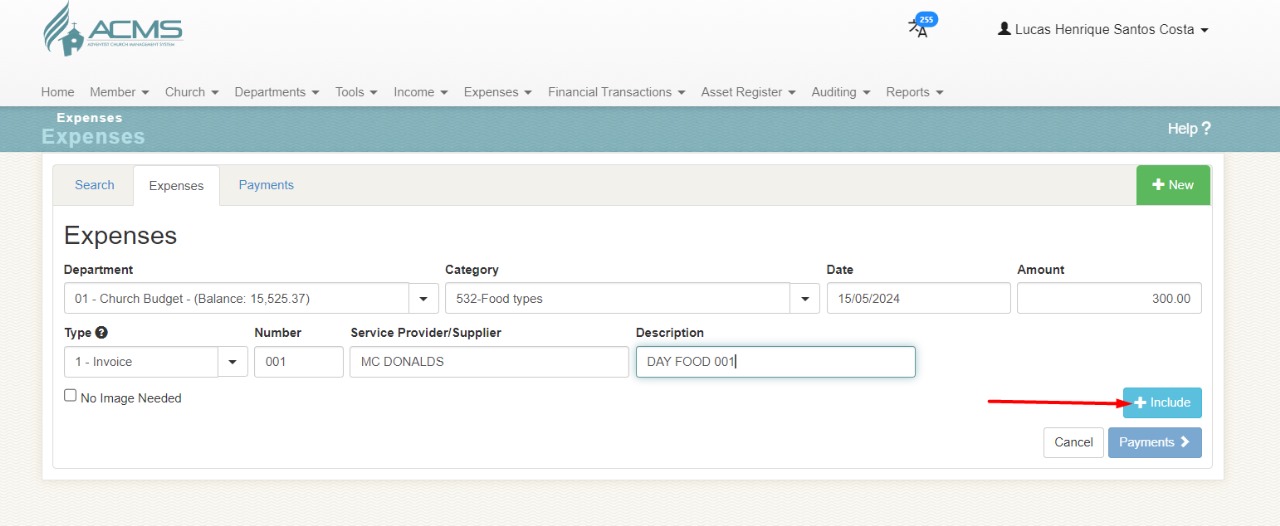 How to record Expenses on ACMS
12.  Click > Payment
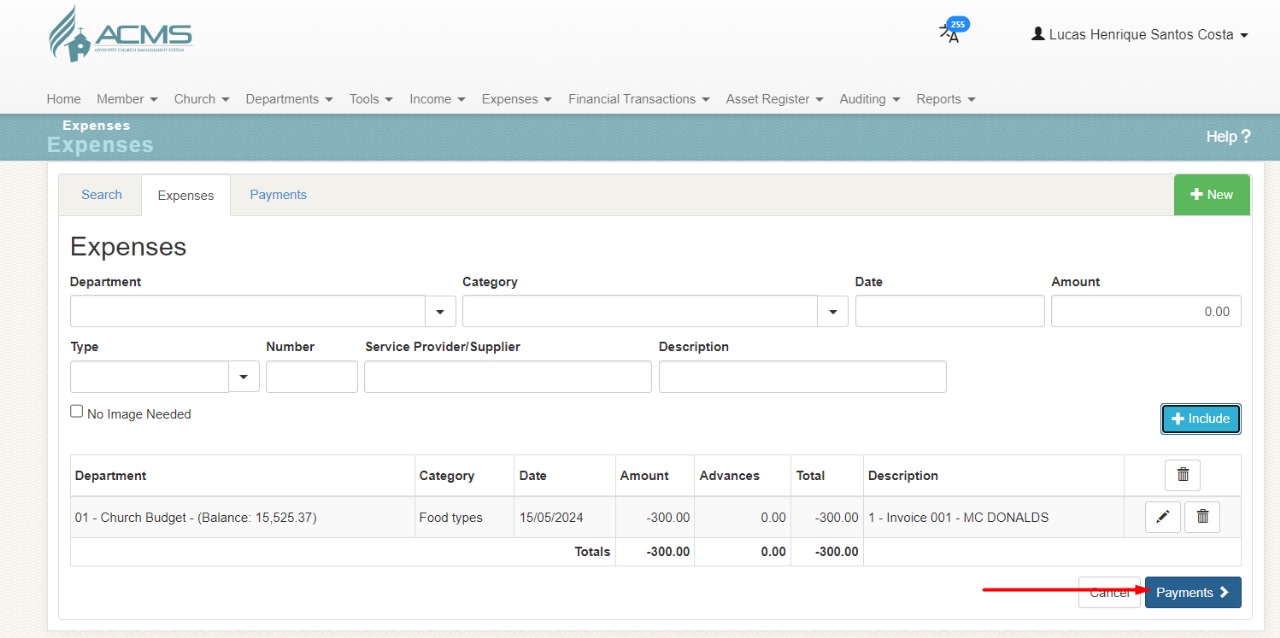 How to record Expenses on ACMS
13.  Click > Pay – Chose one of the options
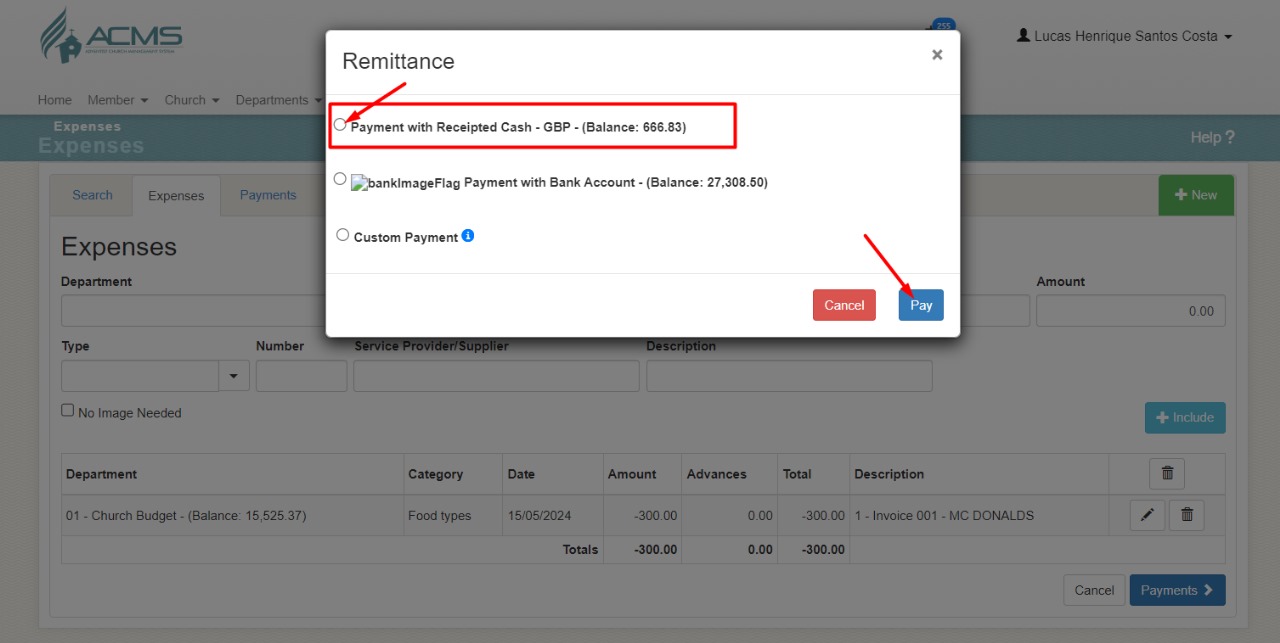 How to record Expenses on ACMS
14.  Click > Confirm
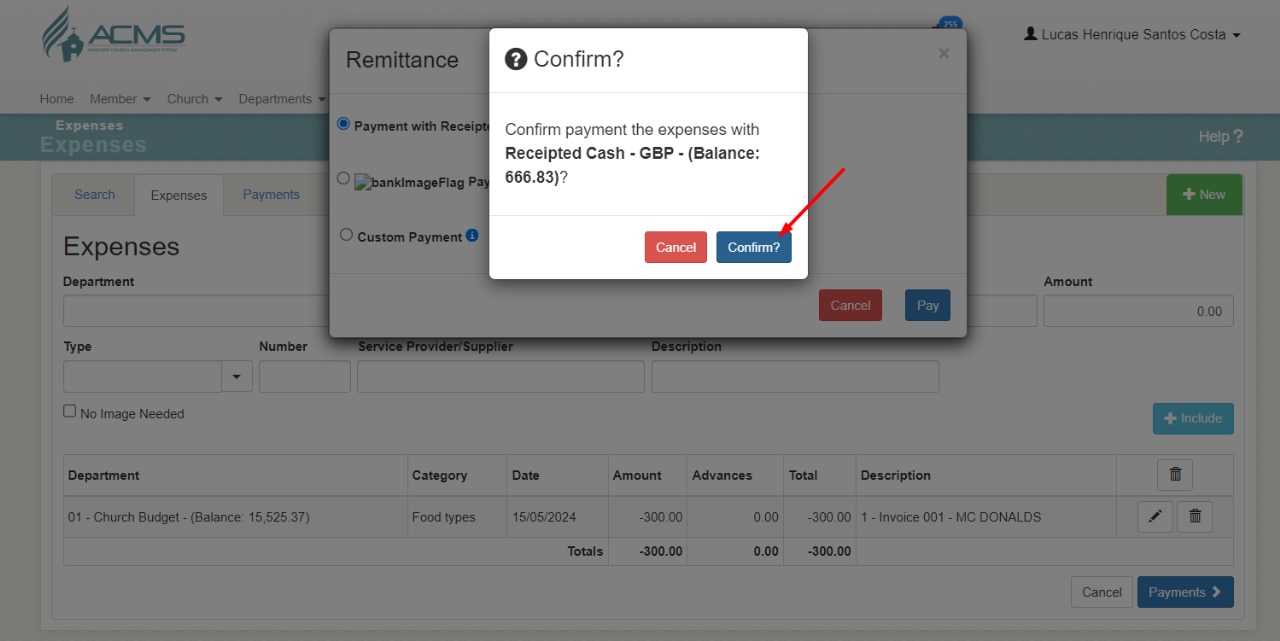 How to record Expenses on ACMS
15.  Payment > Completed Successfully
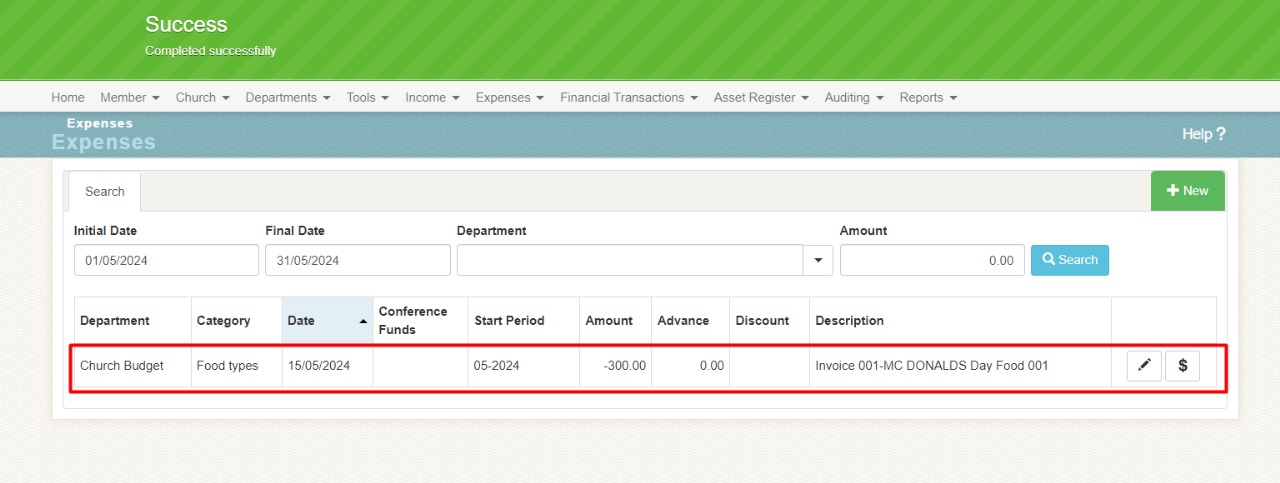 Bank Transfer
1.  Financial Transaction> Cash/Bank Transfer
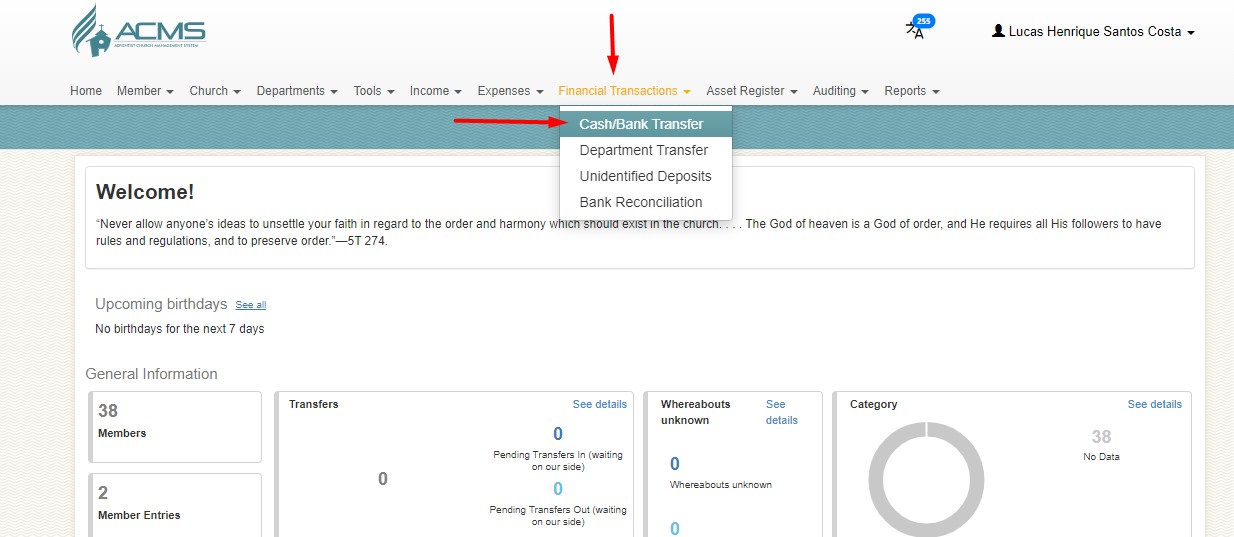 Bank Transfer
2.  Click > New
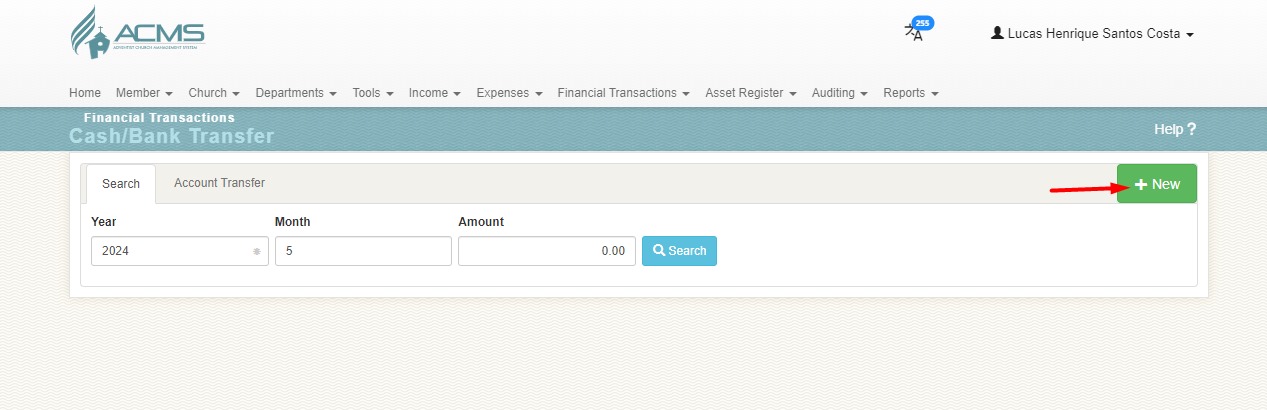 Bank Transfer
3.  Select > from account
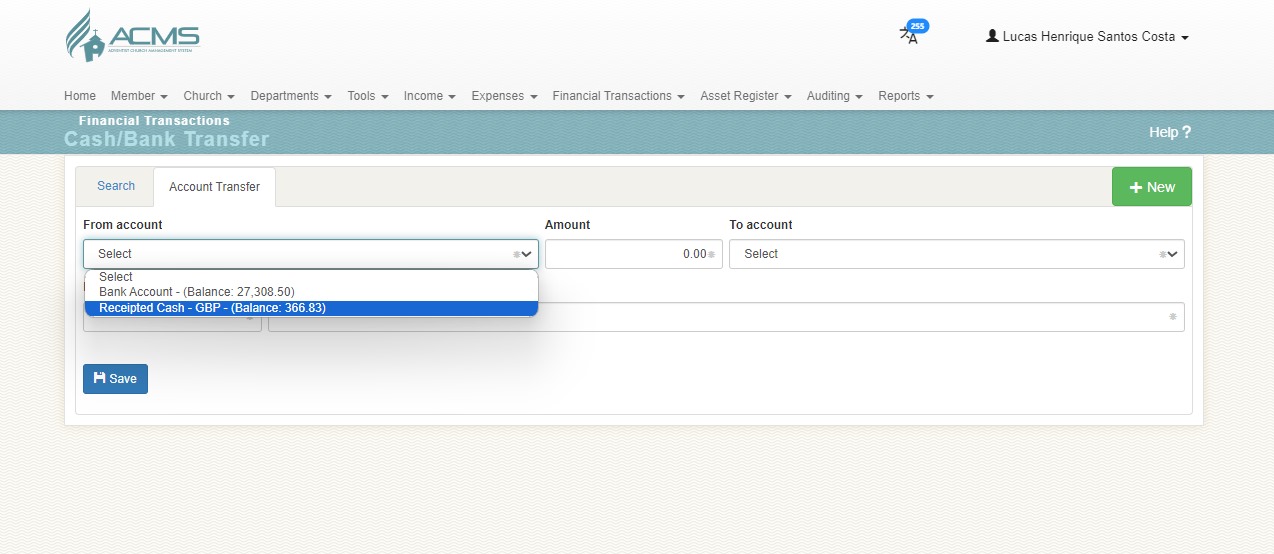 Bank Transfer
4.  Add > amount
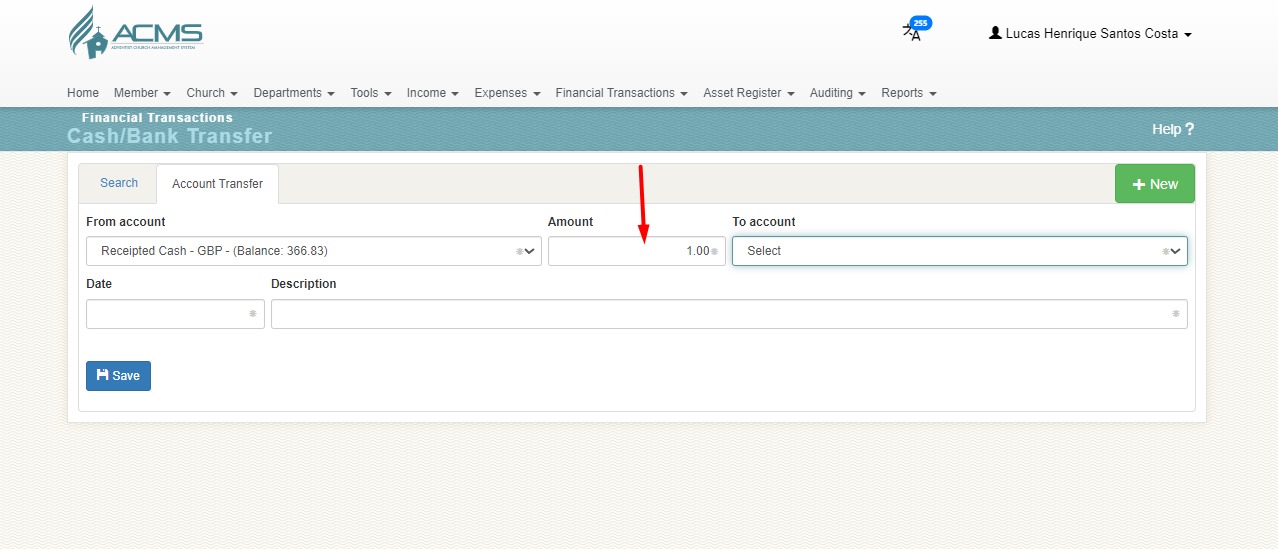 Bank Transfer
5.  Select > to account
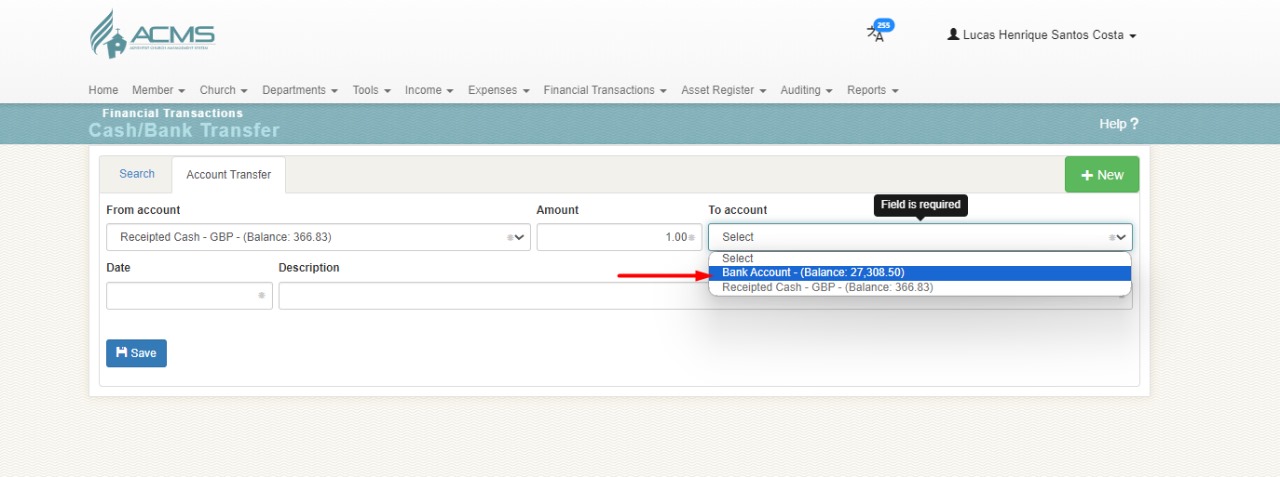 Bank Transfer
6.  Select > Date
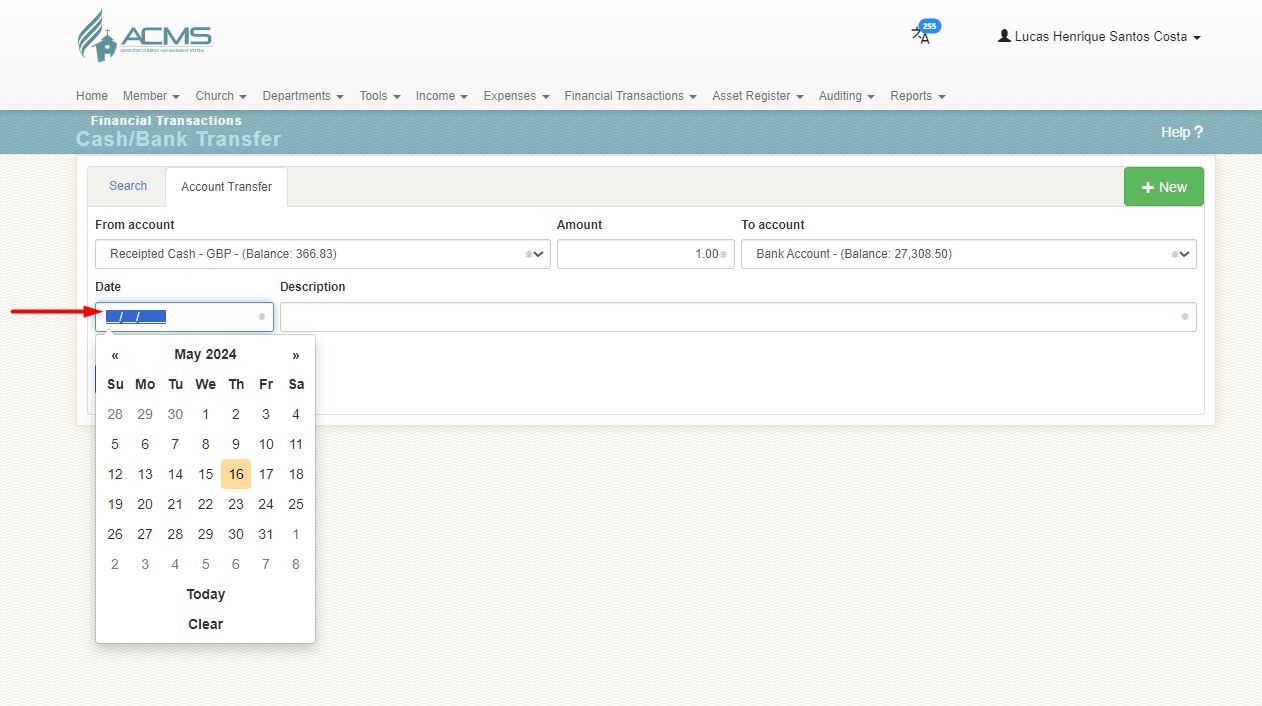 Bank Transfer
7.  Add > Description
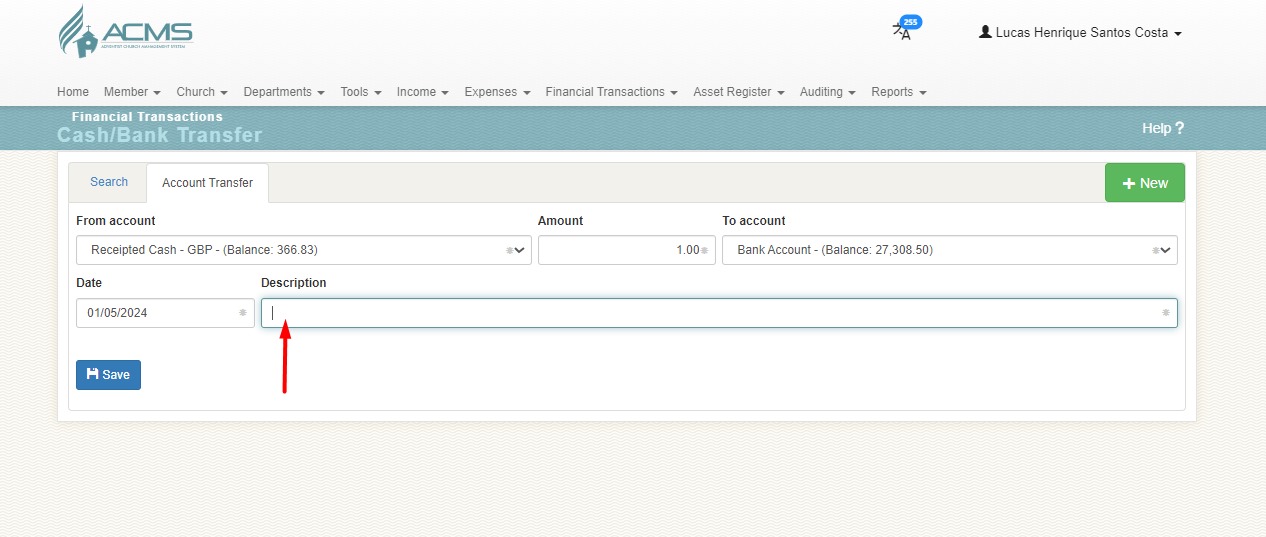 Bank Transfer
8.  Add > Description
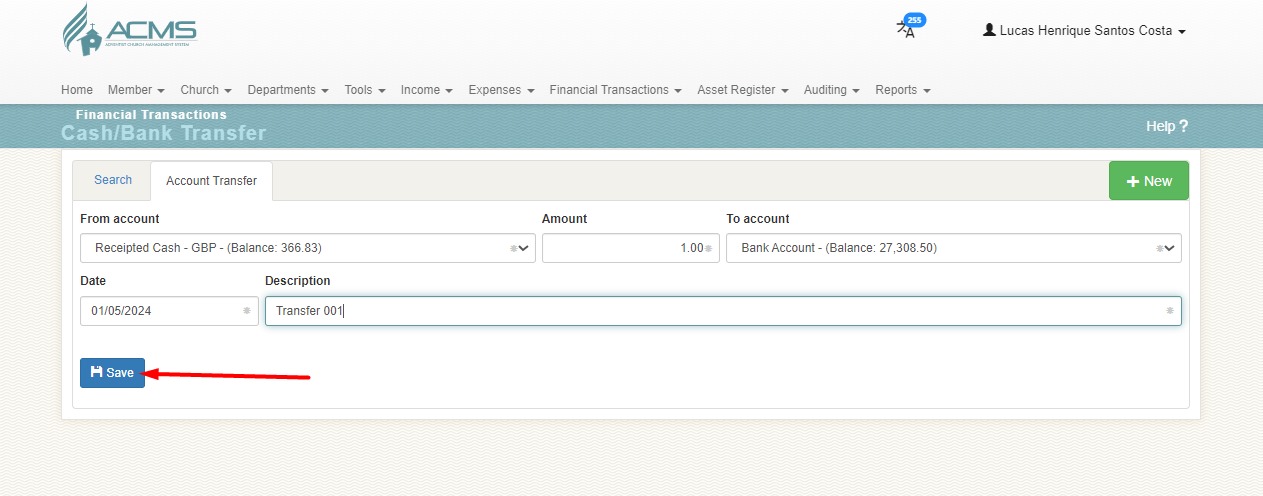 Bank Transfer
9. Bank Transfer > Completed Successfully
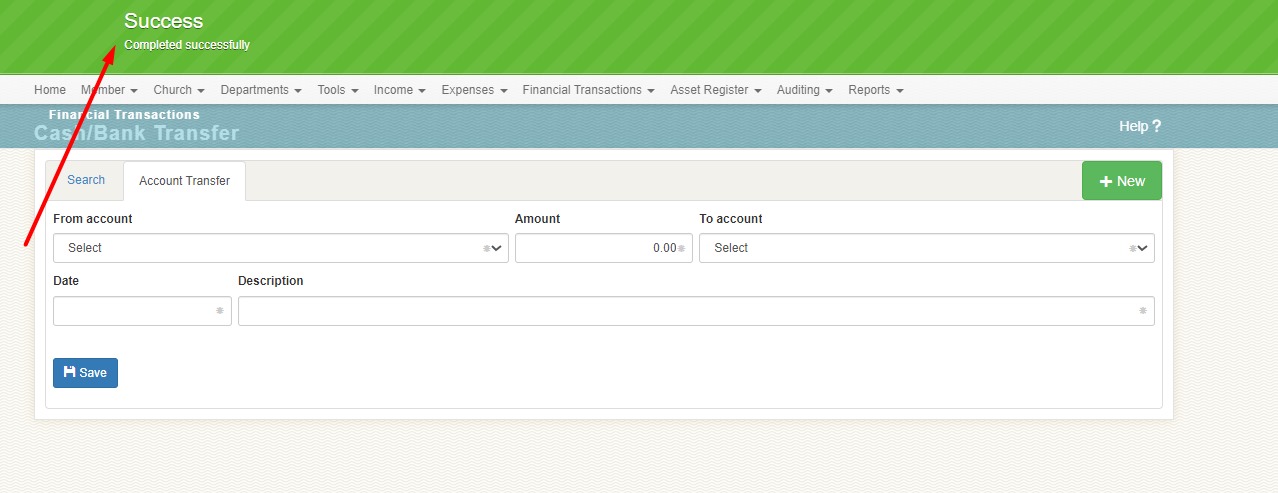 Bank Transfer
10. Search
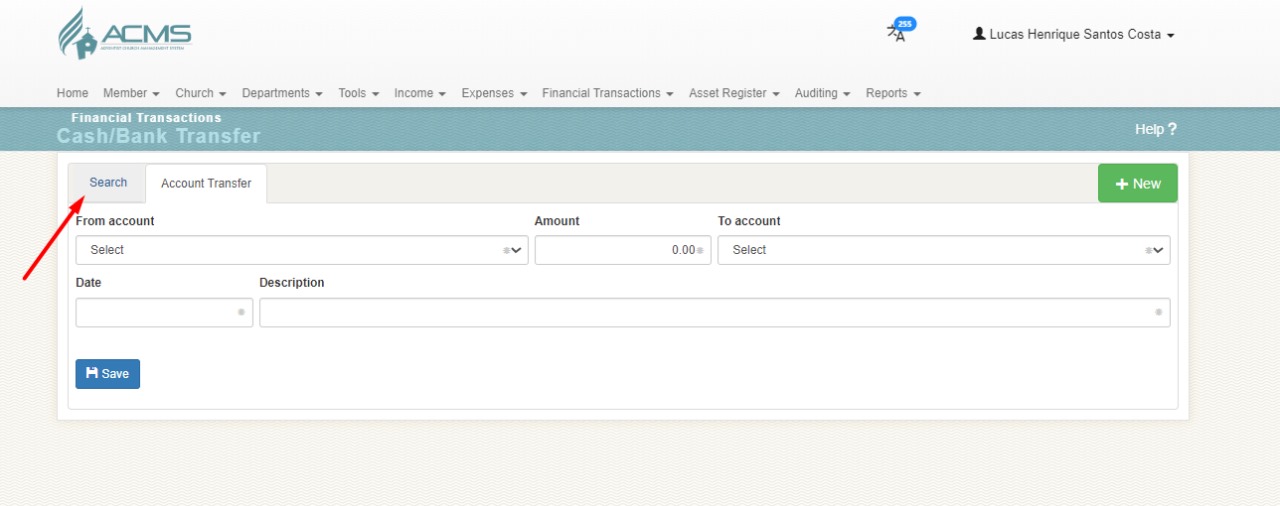 Bank Transfer
11. Search > year and month
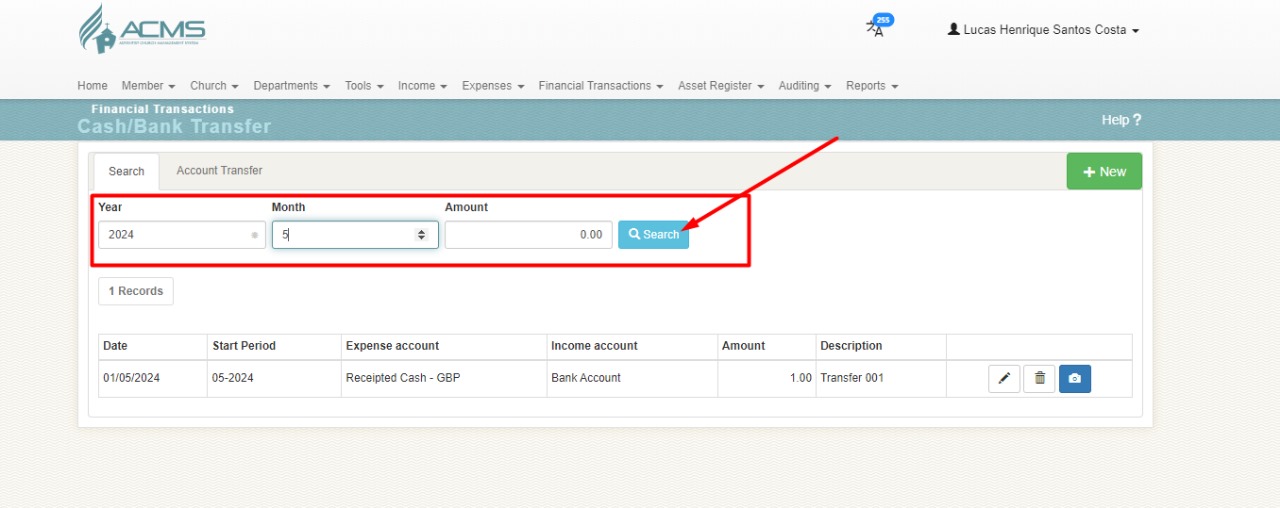 Bank Transfer
12. Search
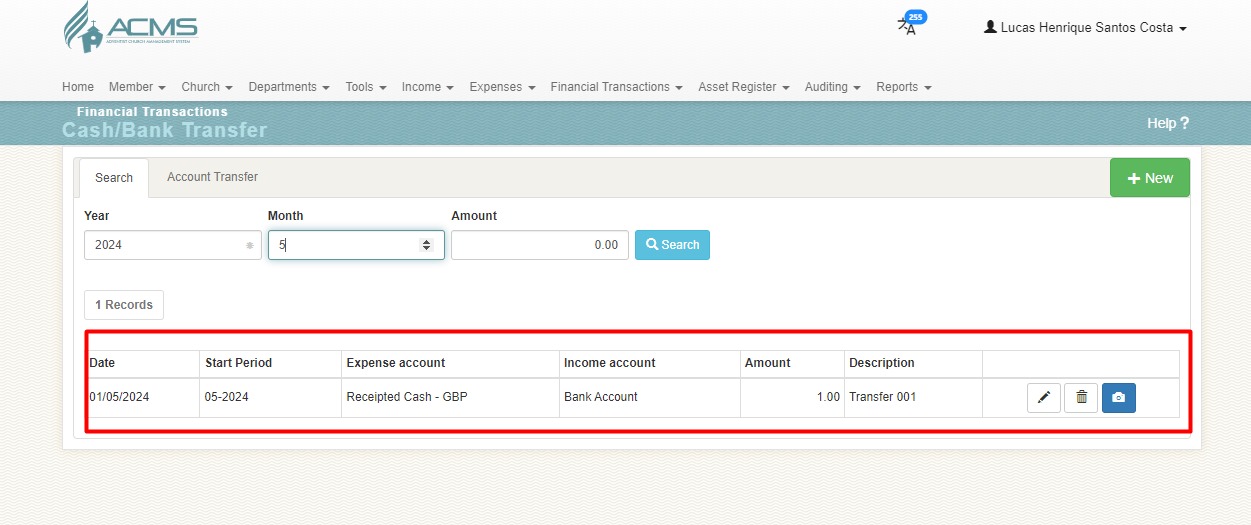